Театры и музеи Москвы
Кукольный театр имени С. В. Образцова
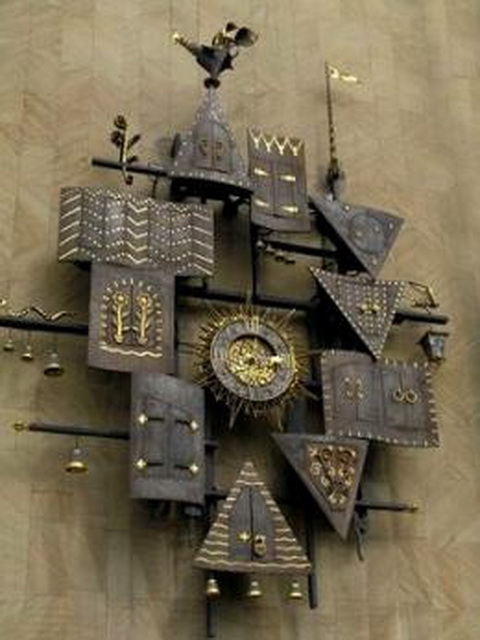 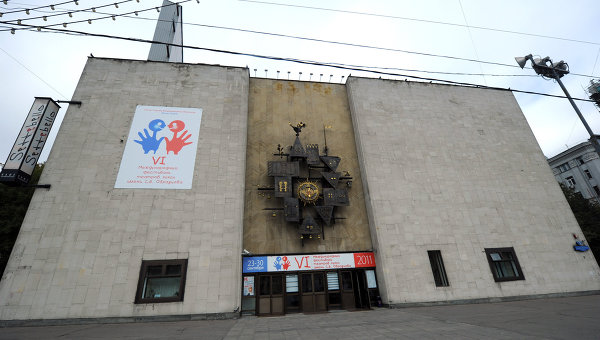 Большой театр
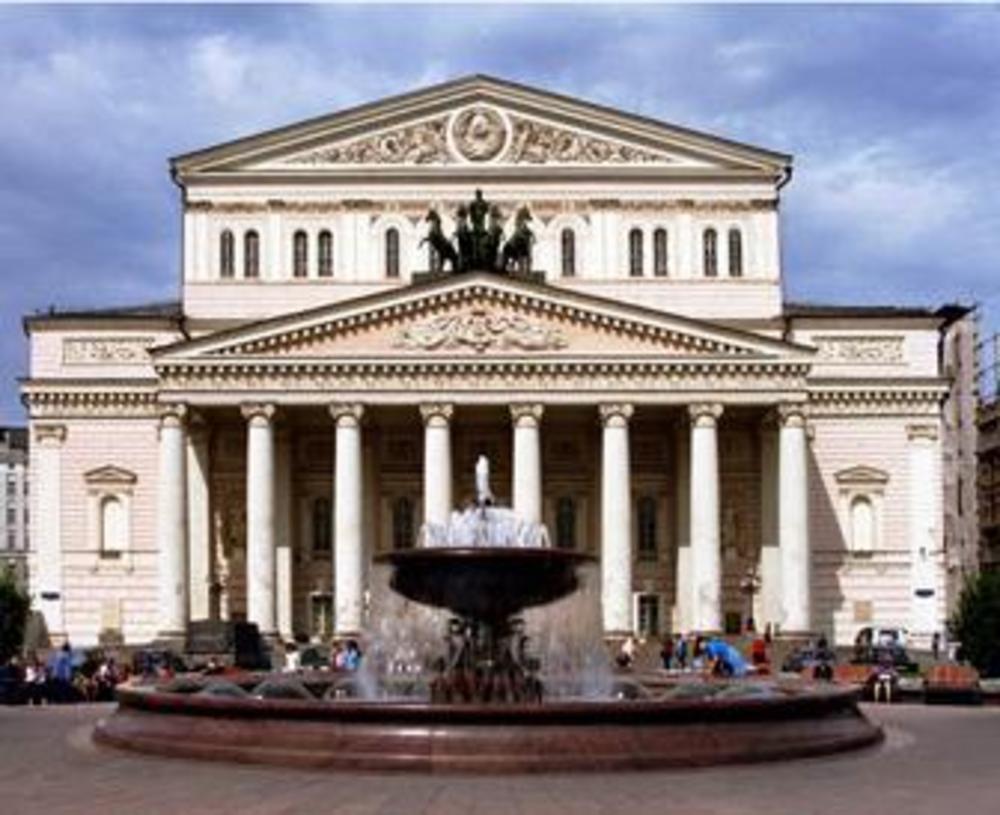 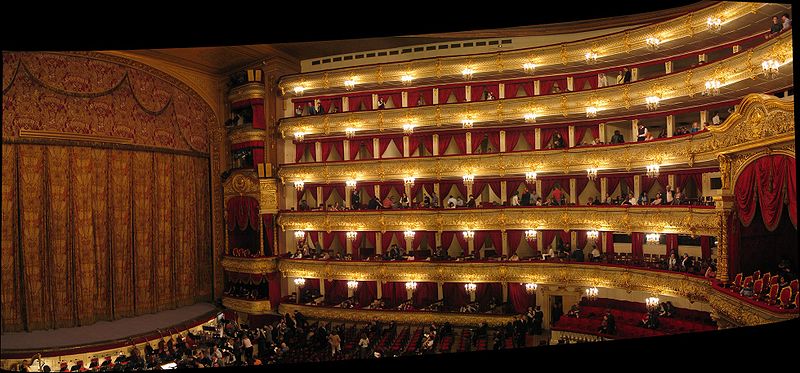 Третьяковская галерея
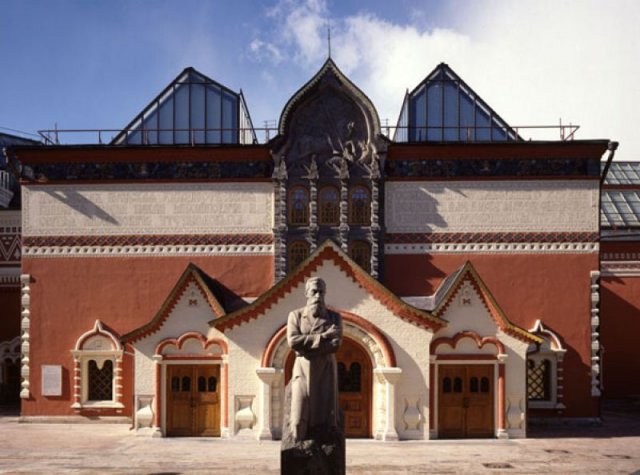 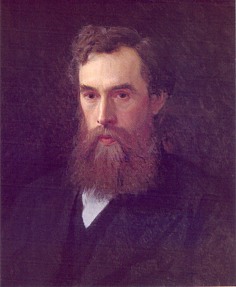 Третьяков Павел Михайлович
Шишкин Иван Иванович
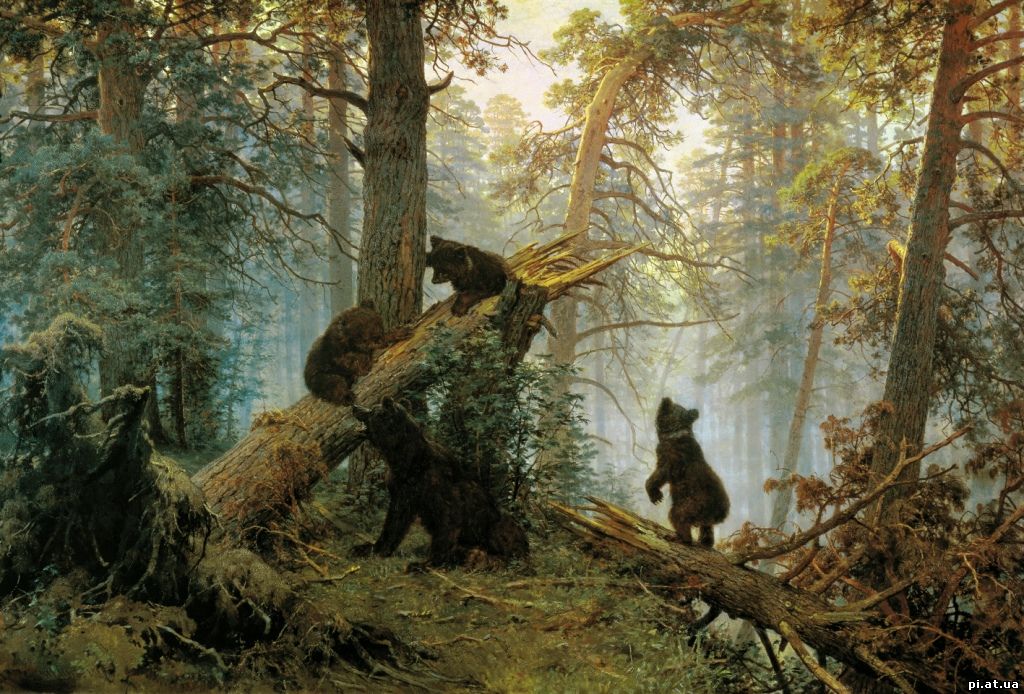 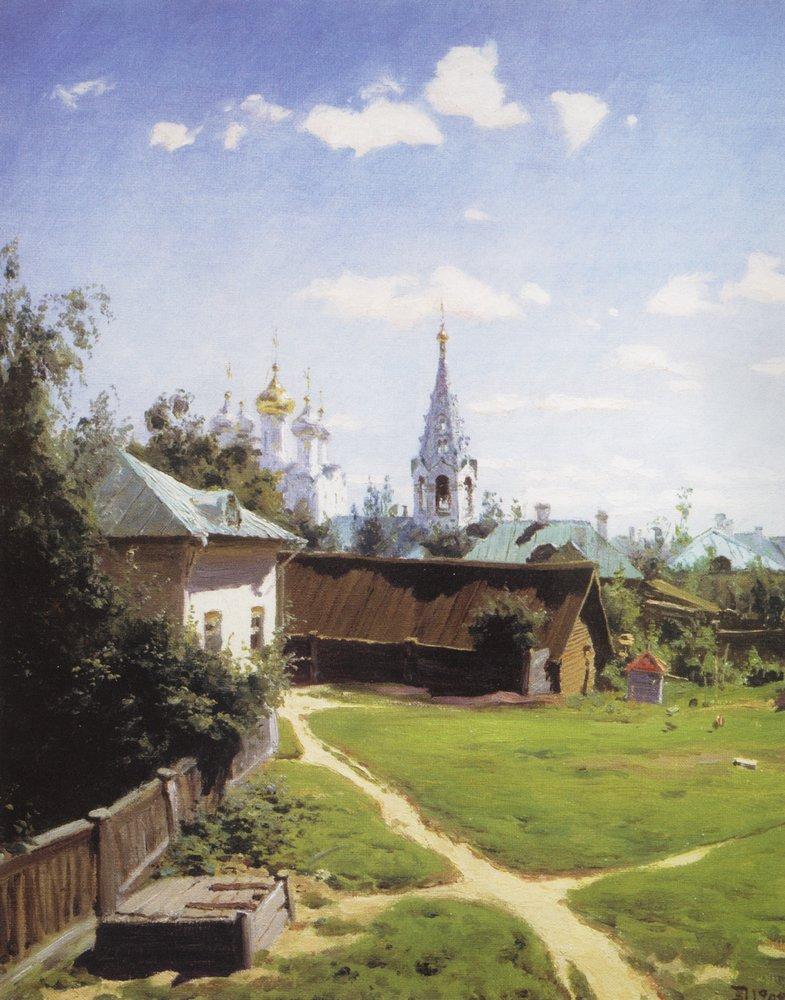 Василий Дмитриевич Поленов
Спасибо за внимание!